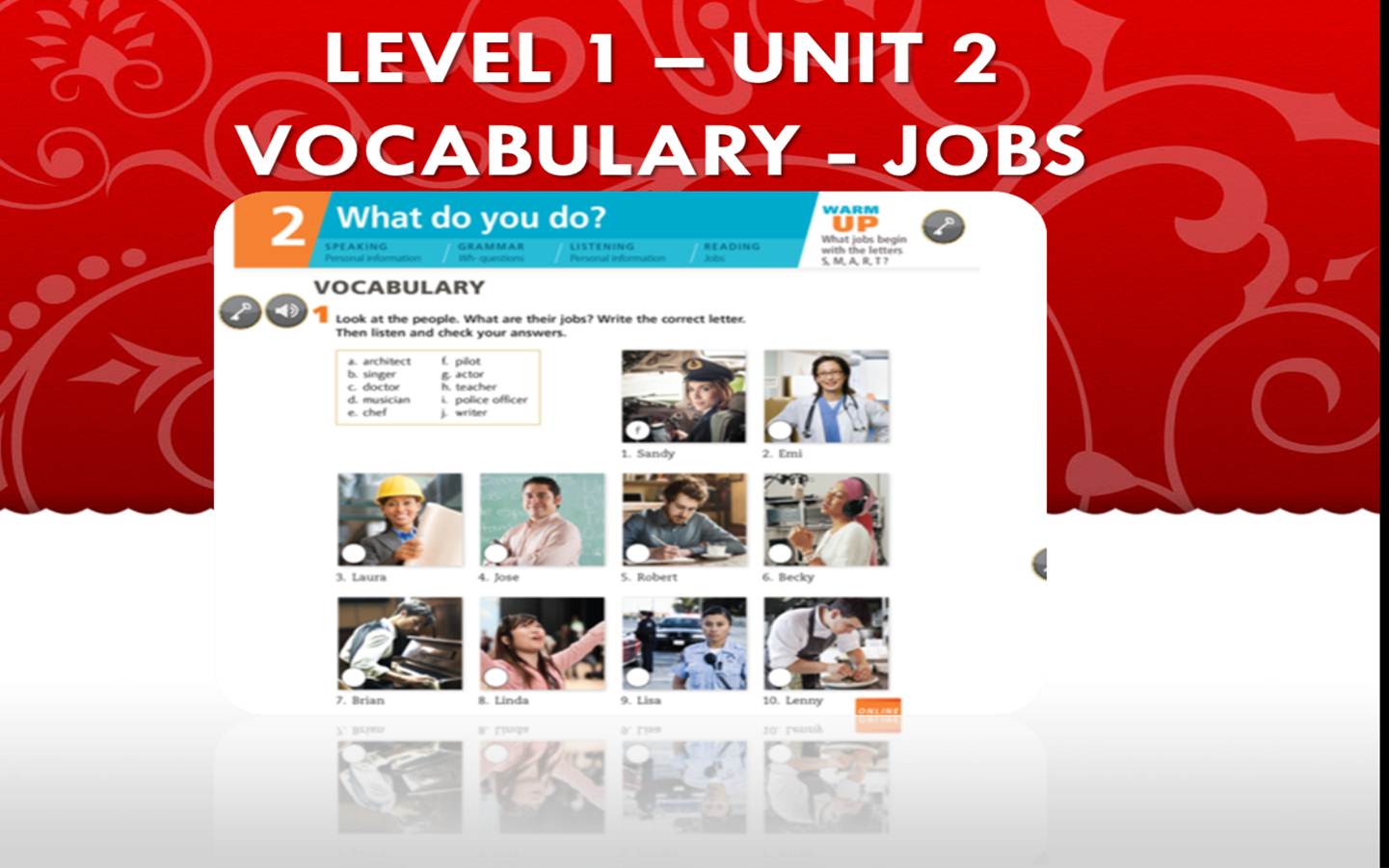 Level 1 – Unit 2Vocabulary - jobs
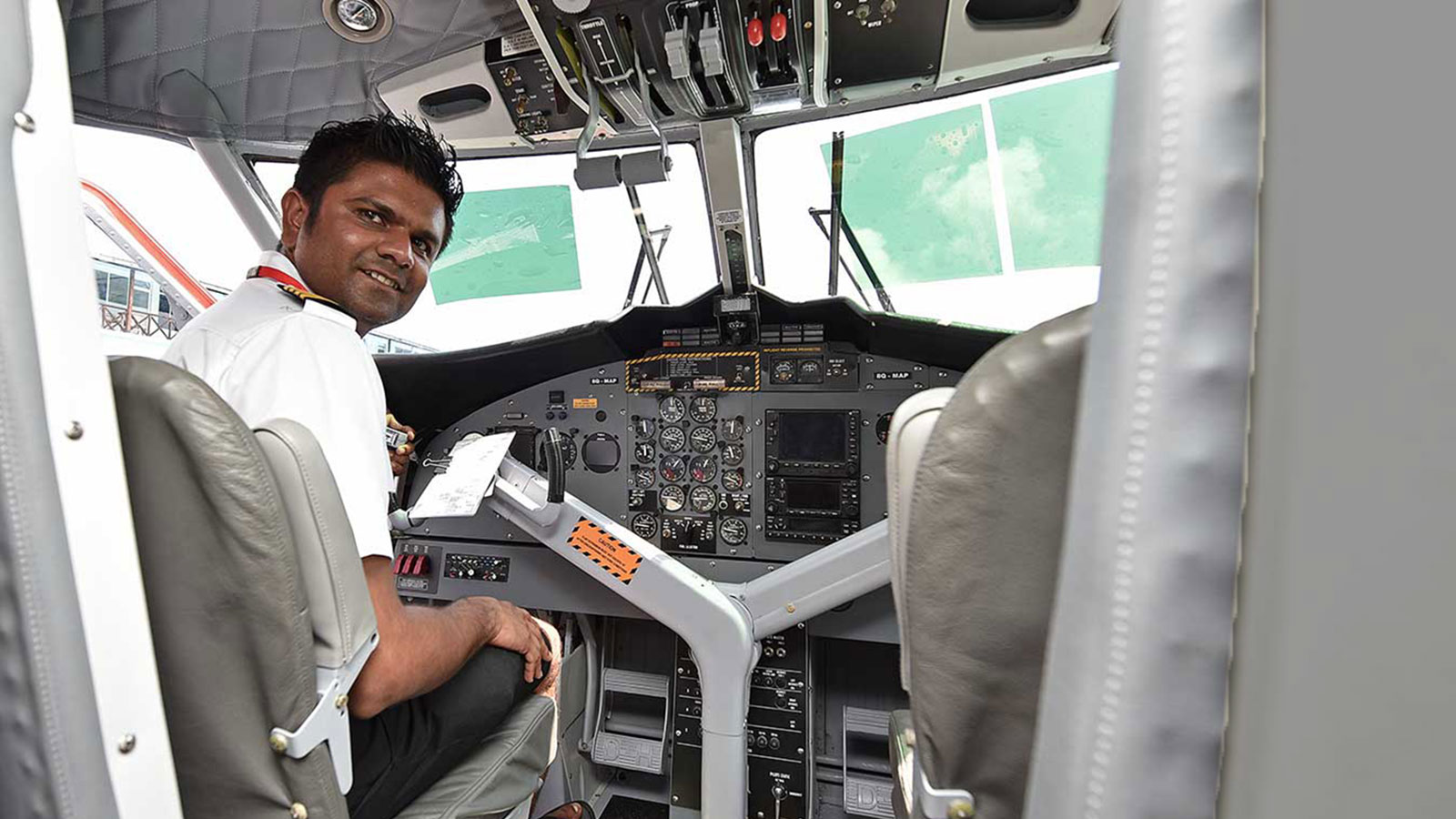 Michael
Michael is a pilot.
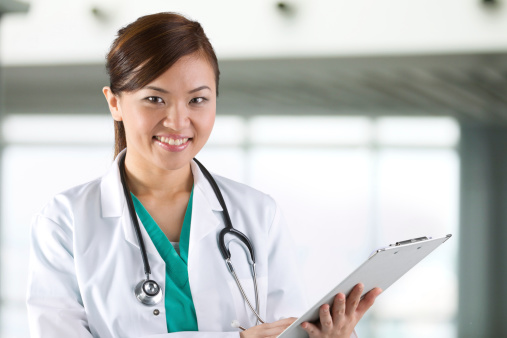 Emi
Emi is a doctor.
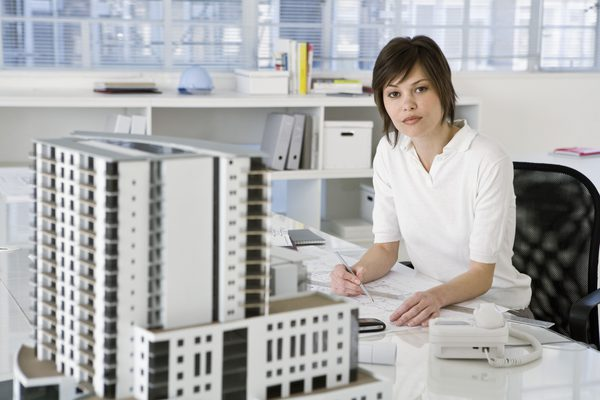 Laura
Laura is an architect.
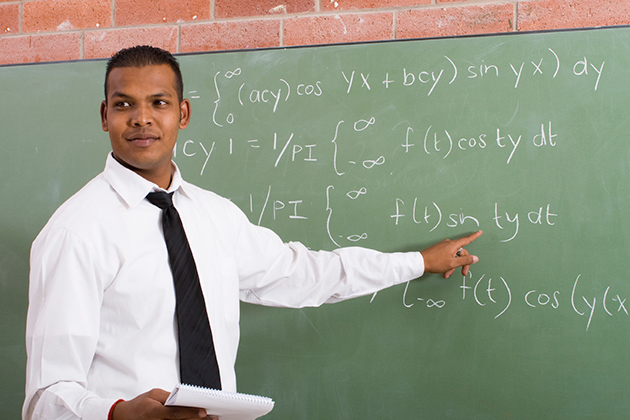 Jose
Jose is a teacher.
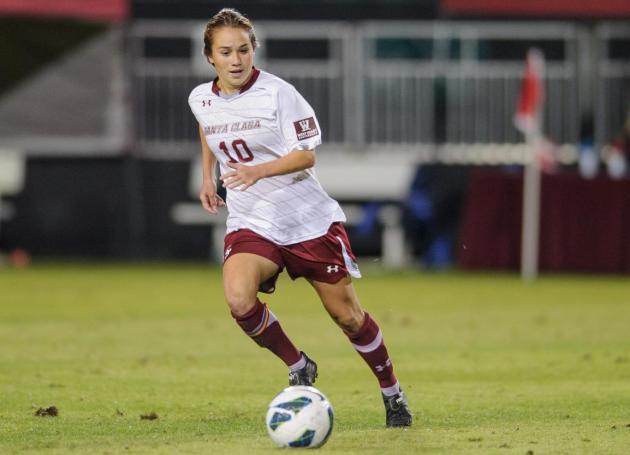 Kim
Kim is a soccer player.
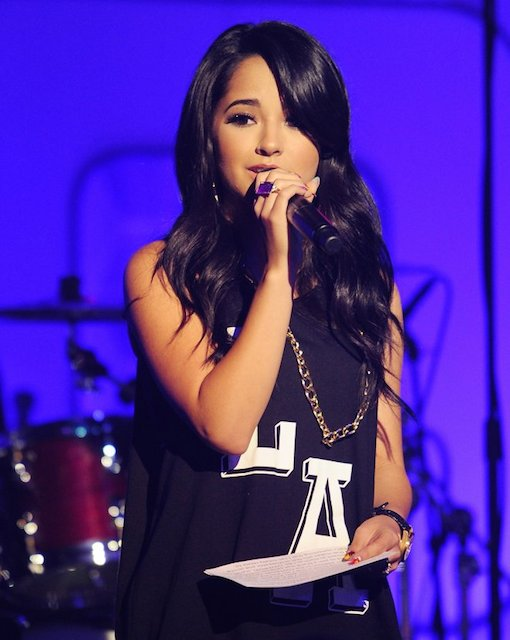 Becky
Becky is a singer.
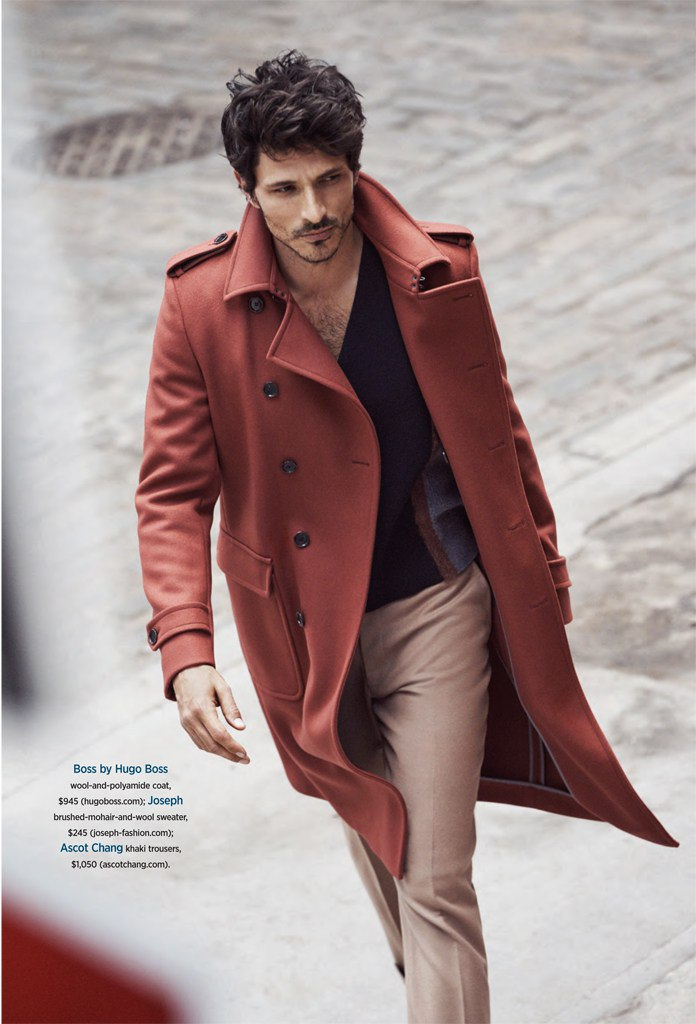 Chris
Chris is a model.
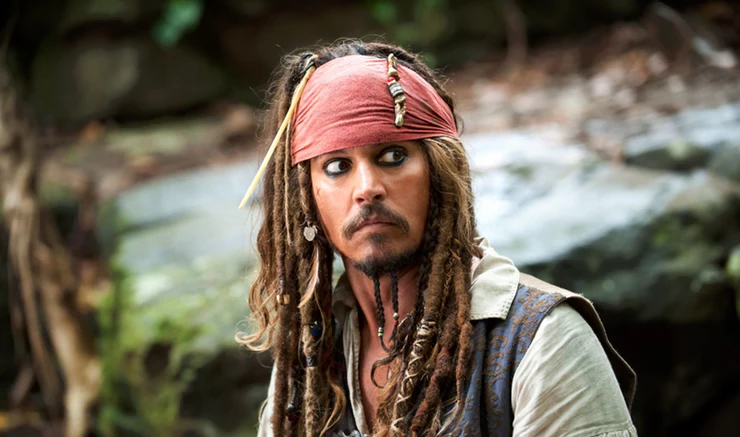 Johnny
Johnny is an actor.
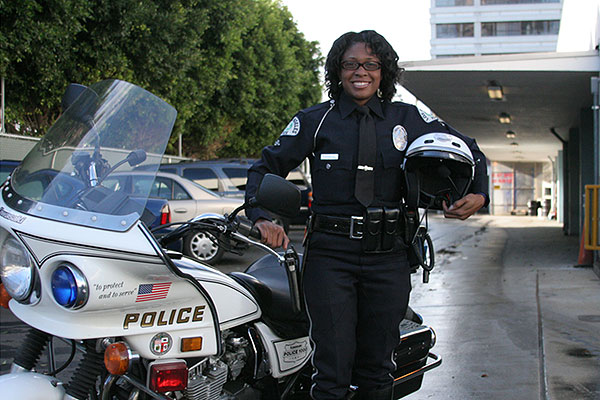 Lisa
Lisa is a police officer.
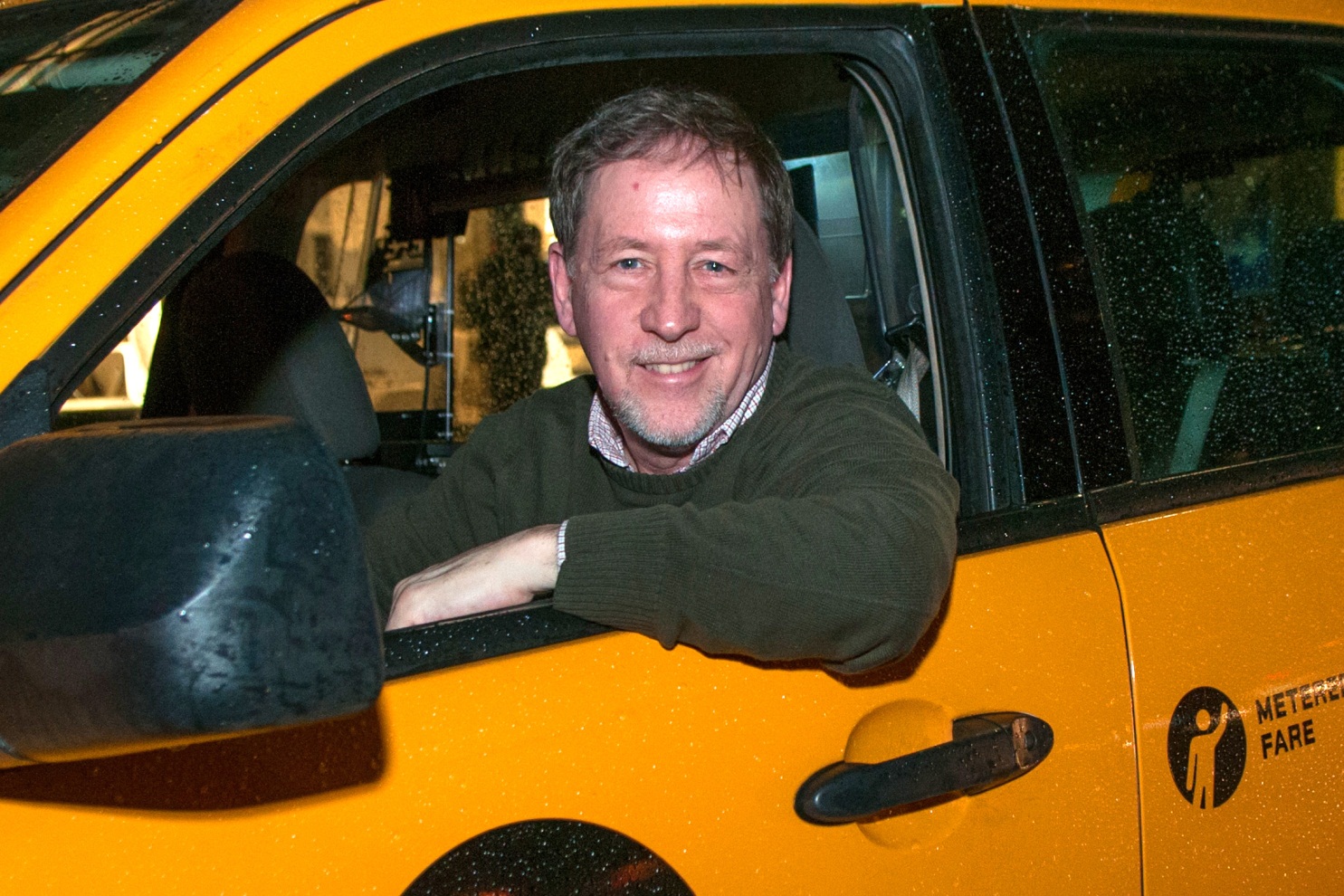 Tom
Tom is a taxi driver.
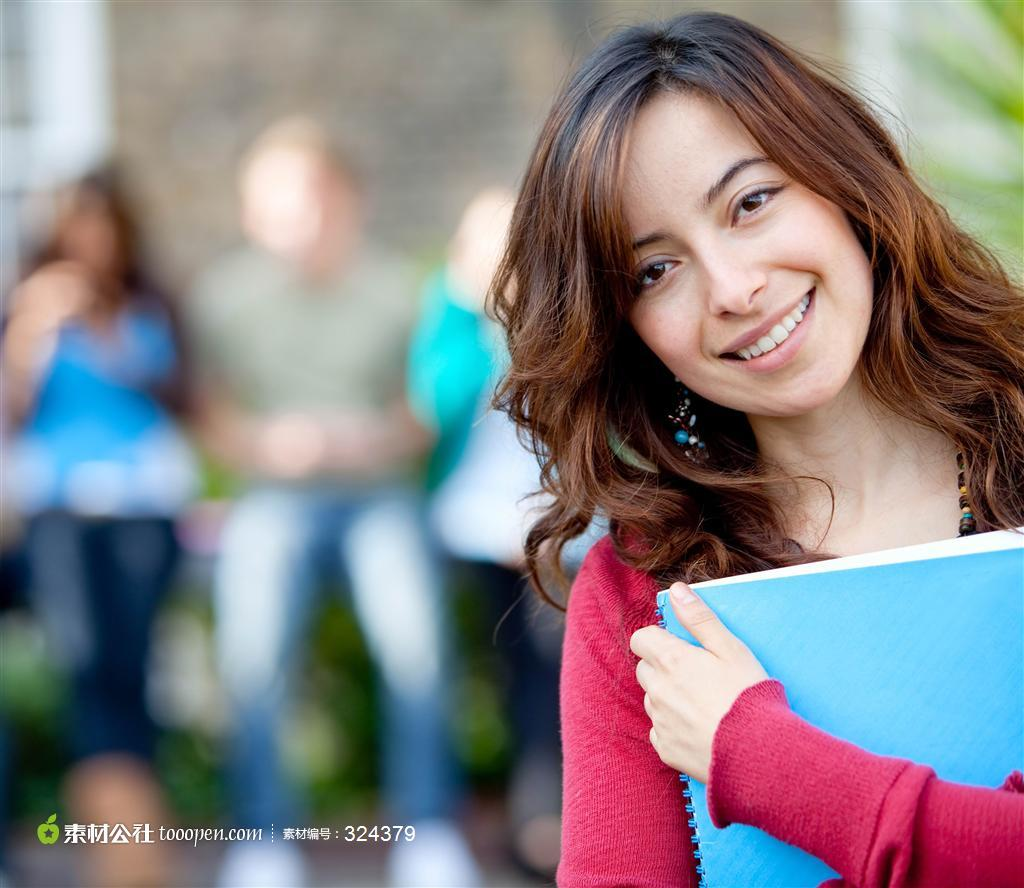 Jenny
Jenny is a college student.
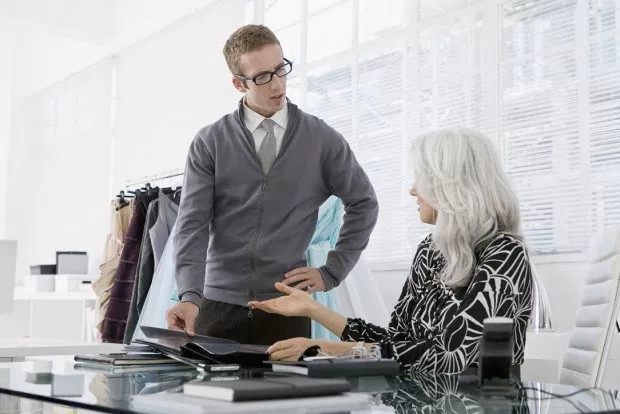 Edward
Edward is an assistant.
Andrea
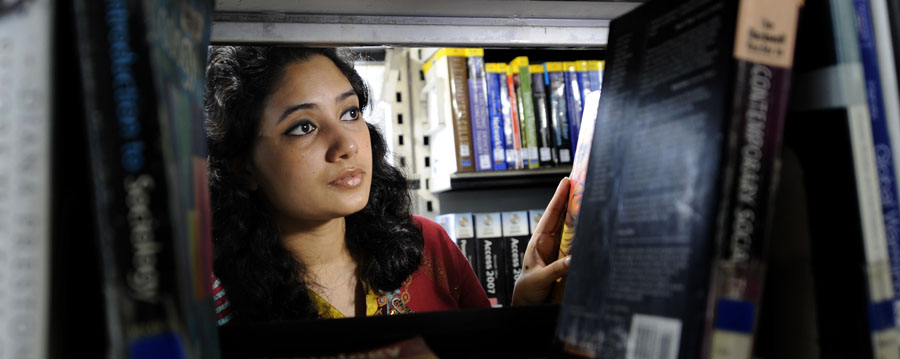 Andrea is a library assistant.
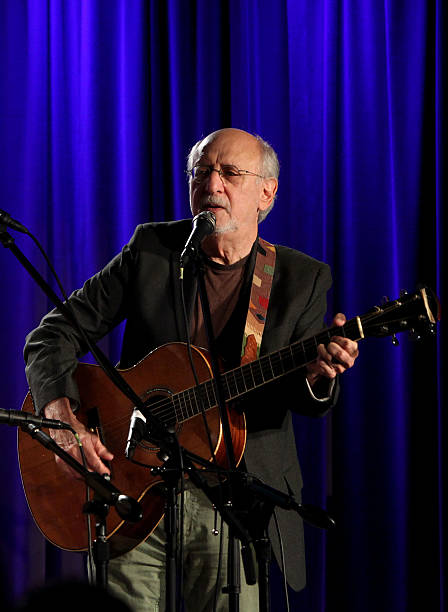 Peter
Peter is a musician.
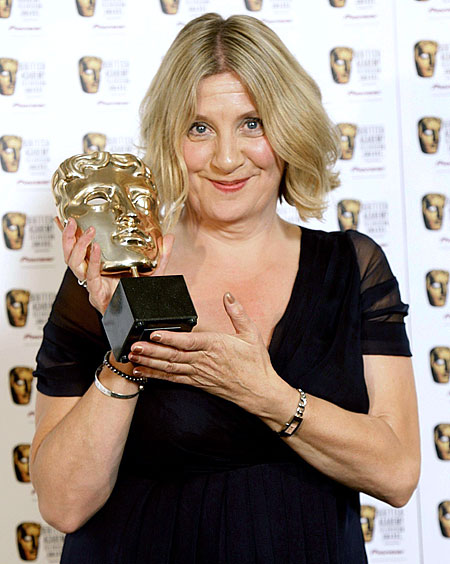 Leanne
Leanne is a movie director.
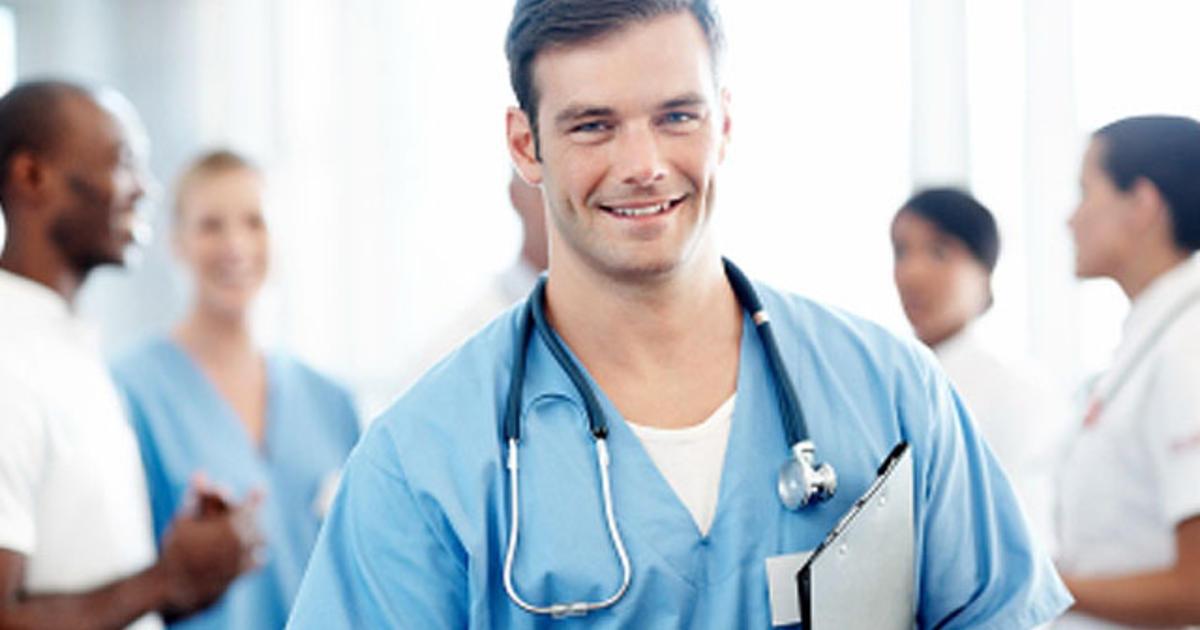 Josh
Josh is a nurse.
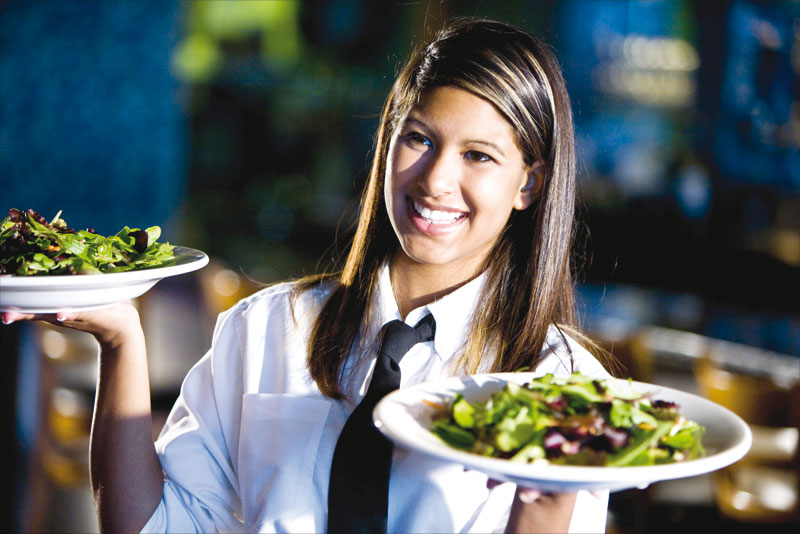 Victoria
Victoria is a server.
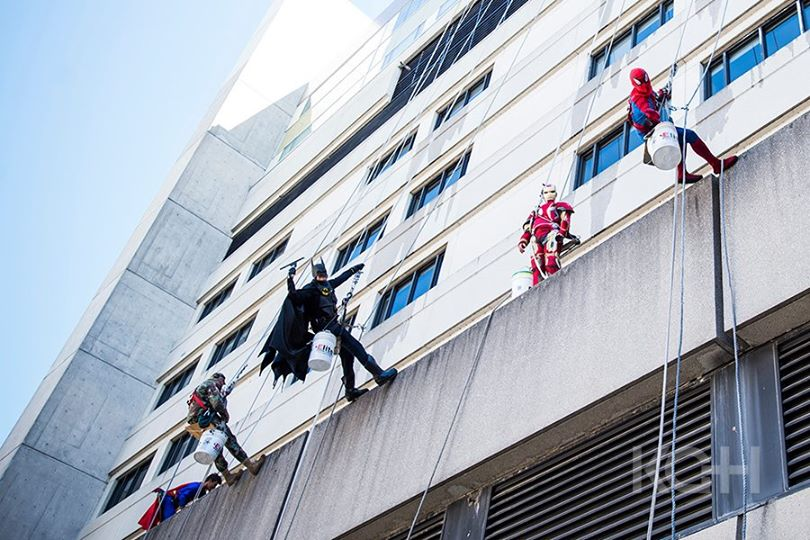 Spiderman
Iron Man
Batman
Captain America
Superman
They are superheroes.
They are window washers.
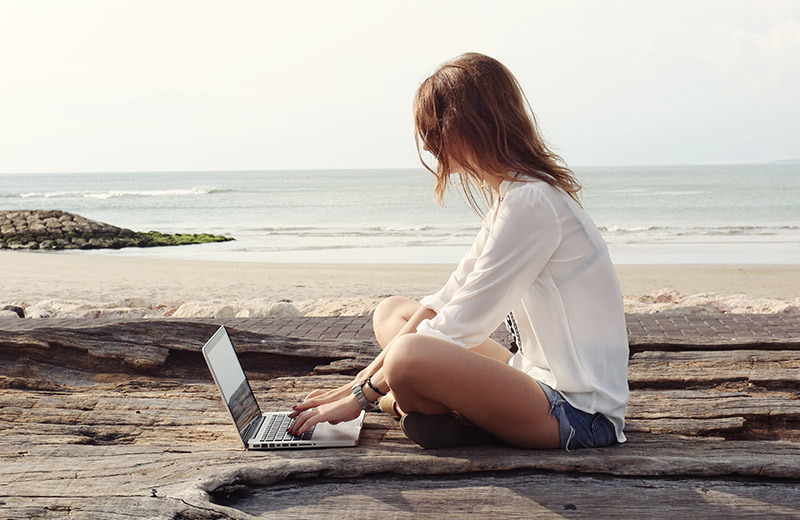 Samantha
Samantha is a writer.
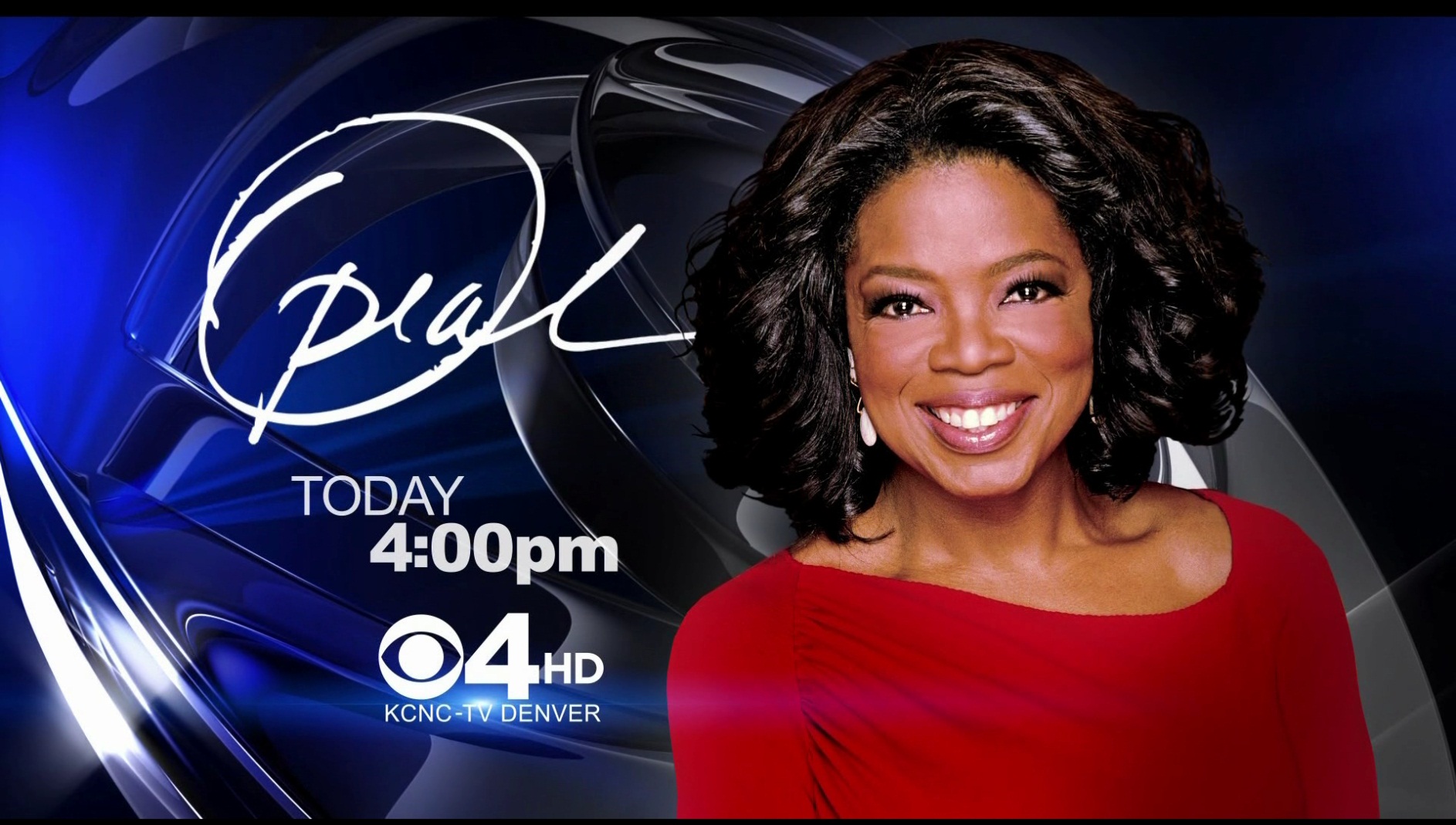 Oprah
Oprah is a TV host.